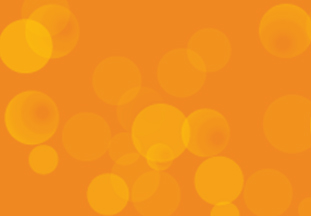 Service Health Monitoring
Maxim Tyukov
Tools engineer
09/22/2012
RingCentral
Cloud based PBX telephony
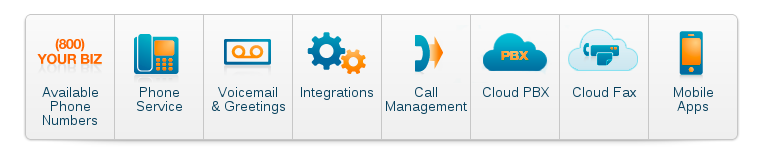 Content
Service health monitoring goals
Information delivery improvements
Visualization of fast outage/issues determination

Building service level monitoring
Multilevel monitoring approach
Items determination and hierarchy
Service state criteria determination

Visualization
Building main dashboard
Submaps component determination and dependencies building

Service health dashboard
See in action on working example
Advantages and disadvantages of implementation with Zabbix tools
Service health monitoring goals
Section 1
Information delivery improvement
With usual OS/Application data collection
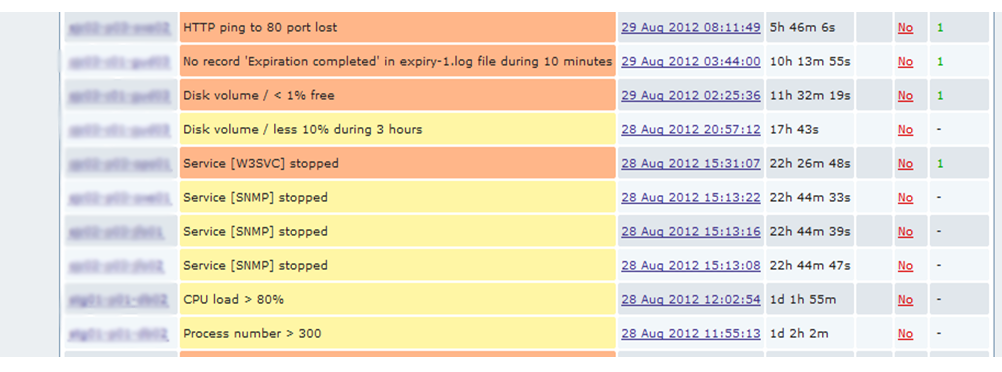 Information delivery improvement
After implementation of high level monitoring
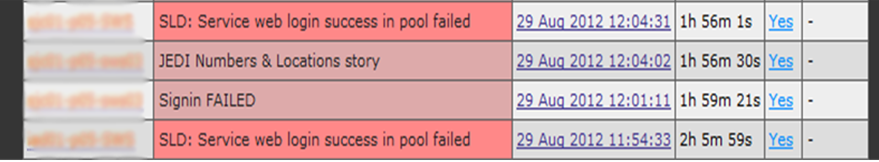 Visualization of fast outage/issues detection
Building high level monitoring
Section 2
Multilevel monitoring approach
Items determination and hierarchy
Quantitative data
Host level (collected by zabbix agent active/passive, externalscripts, snmp, etc.)
OS data – CPU, memory, I/O, etc.
Application data – 2xx,4xx,5xx responses, telephone lines busy, media ports opened, etc 
Pool level (aggregated on the basis of host data with group aggregated and calculated items)
Number of hosts alive in pool
Pool capacity free/busy on the basis of hosts alive
Service level (aggregated on the basis of pool data with group aggregated and calculated items)
Service capacity
Service health
Functional checks
Check host
Check pool
Check service
Host level “functional checks”  items example
Functional check items
If return value is a text
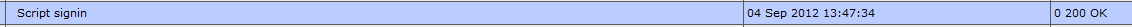 Host level “functional checks”  items example
Then use calculated item with str() function
Pool level “quantitative data” items example
Group aggregated items
Combination of group aggregated and calculated items
Pool level “quantitative data” items example
Calculated item formula
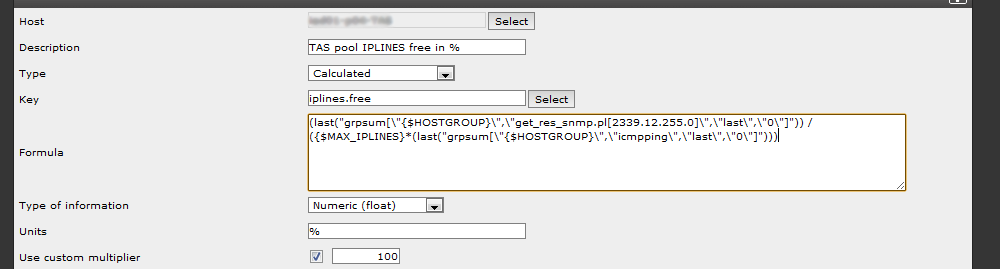 Service state criteria
Service capacity


Service_capacity1 = avg(pool1_load+pool2_load+…+poolN_load)


Service_capacity2 = avg(pool1_load*j+pool2_load*k+…+poolN_load*w)
Service state criteria
Service Health
Service is healthy until at least on of its pools goes down
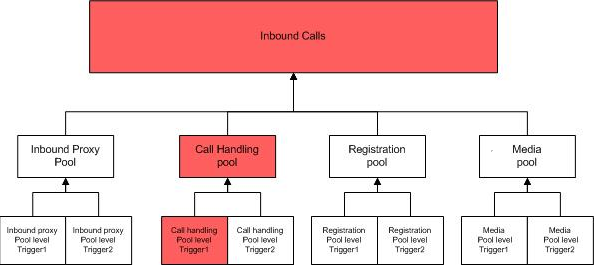 Visualization
Section 3
How to build Service health dashboard
What is Service Health Dashboard in Zabbix?

This is a map
This is a background image(.png)
What is inside?
Map’s important options
Icon label type – nothing
Mark elements on triggers status change – disabled

Each cell of dashboard is a submap (with custom status images)

There are two levels of submaps under dashboard
Service level
Pool level
What is inside?
Map’s element options
What is inside?
Going deeper
How to create service level maps
This is one service in one unit
These are Submaps
One of the components have problem, service  is affected
How to create pool level maps
On host level map, use triggers, not hosts
Dashboard in action. 
Advantages and disadvantages
Section 4
Dashboard in action
Advantages and disadvantages
+
No need to develop any additional tools, or custom pages
Unambigiuos identification, which service is affected
Immediate state change – depends only on items “Interval” option
-
Has only two states  Ok & Problem (or smth like that) due to Zabbix maps implementation
Background image dependent
Big amount of submaps
Not able to see history of service health
Questions
Thank you!
Maxim Tyukov
Service health dashboard
RingCentral